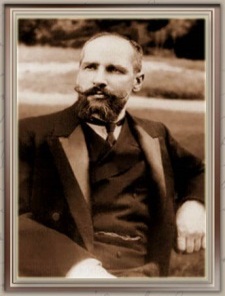 СТОЛЫПИНСКИЙ КЛУБ
«Экономика Роста»  концепция Среднесрочной программы развития экономики
2
ПРЕЗИДИУМ СТОЛЫПИНСКОГО КЛУБА
координационный и экспертный орган 
Столыпинского клуба
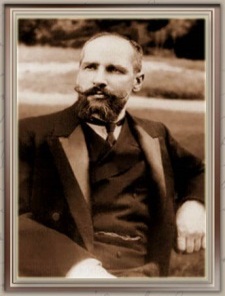 Столыпинский клуб – общественно-политическая и экспертная дискуссионная площадка, созданная для содействия развитию гражданской активности и социальной ответственности российского делового сообщества. 

Клуб назван в честь знаменитого государственного деятеля Российской Империи Петра Столыпина, известного своим стремлением к укреплению и обновлению российской государственности, и добивавшегося в сложнейших условиях национальной консолидации и реального экономического роста страны.
3
ПРЕЗИДИУМ СТОЛЫПИНСКОГО КЛУБА
Председатель Президиума - Титов Борис Юрьевич, Уполномоченный при Президенте Российской Федерации по защите прав предпринимателей, сопредседатель «Деловой России»
4
Добавленная стоимость за четыре года выросла всего на 1%Данные налоговой отчетности за 2011-2014 гг.
Изменение величины добавленной стоимости в 2014 г. к 2011 г., млрд. руб.
Прирост величины добавленной стоимости в экономике России (в текущих ценах) составил в 2014 году по отношению к 2011 году лишь 563 млрд. руб. или 1,0%.
Величина добавленной стоимости в обрабатывающих производствах и по операциям с недвижимым имуществом сократилась в 2 раза.
Падение величины добавленной стоимости в «обработке» произошло на фоне 2,5-кратного роста добавленной стоимости в торговле (раздел G ОКВЭД).
В результате, доля обрабатывающих производств в структуре добавленной стоимости сократилась на 12% (с 28 до 16%), а удельный вес торговли вырос на 21% (с 14 до 35%).
Количество рабочих мест сократилось в 2014 году по отношению к 2011 году на 4,6 млн. (6,8%). Снижение наблюдалось во всех отраслях экономики, даже в финансовой деятельности, за исключением торговли, кроме ряда неторгуемых отраслей (строительство, транспорт, связь и добычи полезных ископаемых. 
Результаты расчетов основаны на данных налоговой отчетности (ФНС России) и не учитывают влияние инфляции. Это позволяет предположить, что реальная ситуация в отраслях значительно хуже.
Источник : ФНС России
5
Стагнация в российской экономике началась ещев 2012 году
Динамика роста розничного кредитного портфеля и реальных располагаемых доходов населения, % г/г
Динамика ВВП по кварталам, в годовом выражении
Источник: Росстат
Стагнация в российской экономике началась еще с 2012 года, а в 1 квартале 2013 года темпы роста ВВП по отношению к аналогичному периоду предыдущего года сократились с 4,7 до 0,7%, что даже больше, чем падение ВВП в 1 квартале 2015 года.
Сложившаяся ситуация «не была своевременно замечена», и планирование бюджетных обязательств (расходов на ВПК, социальных расходов и т.п.) было продолжено без учета произошедшего падения темпов роста ВВП.
Тогда падение удержалось за счет беспрецедентного роста потребительского кредитования, который составлял в 2012-2013 годах от 35 до 45% по отношению к предшествующему году.
НОВЫЕ ИСТОЧНИКИ РОСТА - КОНКУРЕНТОСПОСОБНОСТЬ ЗА СЧЕТ СНИЖЕНИЯ ИЗДЕРЖЕК И ПОВЫШЕНИЯ ПРОИЗВОДИТЕЛЬНОСТИ ТРУДА
6
МСБ, выход бизнеса из тени, развитие предпринимательской активности, конкуренции. 
Технологическое обновление, повышение производительности труда действующих производств (диверсификация 1-го типа) – в оборонном комплексе, станко- и приборостроении, автомобилестроении, энергетике, здравоохранении, легкой промышленности и др.; 
Новая Индустриализация – развитие новых для российской экономики секторов (диверсификация 2-го типа):
В традиционных отраслях, например, увеличения глубины переработки природных ресурсов освоение новых технологических переделов, прежде всего с ориентацией на экспорт: нефтегазохимия, переработка леса, металлов, использование воды;
В отраслях экономики будущего -  цифровых информационных технологиях, новом поколении инжиниринговых услуг, композиционных материалов, генных и биотехнологиях, других направлениях, которые будут определять мировой прогресс.
Развитие АПК и пищевой промышленности на основе применения новых технологий производства, хранения переработки с/х продукции, развития селекции растений, генной инженерии и биотехнологий
Жилищное строительство и ЖКХ, развитие инфраструктуры.
Развитие Дальнего Востока и транзитного коридора Азия-Европа
Качественный экономический рост за счет новых  источников  обеспечит кумулятивный   эффект на другие сектора экономики, что в целом обеспечит дополнительно к ВВП России не менее 4-5% в год при низких ценах на нефть.
Основные системные решения
7
Основные системные решения
Достижение KPI ПРОГРАММЫ возможно только при реализации всех решений в комплексе
8
Денежно-промышленная Политика, обеспечивающая предложение доступного, под низкую ставку, долгосрочного кредита для инвестиционного развития  (1)
1
КЛЮЧЕВЫЕ РЕШЕНИЯ
1) Реализовать российский вариант политики «количественного смягчения» (QE),  направленной на рефинансирование ЦБ кредитов коммерческих банков и институтов развития в рамках системы «проектного финансирования». 
Для предотвращения  перетока этих средств на валютный рынок,  гарантии  от их нецелевого, неэффективного использования, а также от возможного влияния дополнительной ликвидности   на рост инфляции, такое рефинансирование должно быть «связанным», осуществляться с помощью специальных механизмов, по целевым каналам,  которые обеспечили бы  их доведение до новых, с утвержденным бизнес-планом и софинансируемых инвесторами и коммерческими банками  инвестиционных проектов. 
Эти средства не могут использоваться для поддержки действующих предприятий.
Целевыми каналами могут служить: 
Рефинансирование ЦБ РФ коммерческих банков и/или капитализация институтов развития на общую сумму не менее 1,5 трлн. рублей в год в течение 5-ти лет, для финансирования высокотехнологических проектов, под залог и/или выкуп проектных облигаций специальных обществ проектного финансирования - СОПФ (схема – на сайте Столыпинского Клуба);
Рефинансирование секьюритизированных кредитных портфелей, выданных коммерческими банками малому и среднему бизнесу;
Стимулирование жилищного строительства через рефинансирование ипотечных кредитов;
Кредитование частно-государственных проектов в области развития инфраструктуры, прежде всего в области локальной и  транспортной инфраструктуры.
9
Укрупненная модель наращивания м2 
с целью стимулирования качественного экономического роста (1)
1
Целевая денежная эмиссия под выкуп проектных и инфраструктурных облигаций
Инвесторы
15% средства  частных инвесторов
Проектное финансирование на 85% 
от стоимости проекта
Целевая кредитная эмиссия
Компании
1,5 трлн. руб. в год
Рефинансирование банков под проектное инвестиционное финансирование
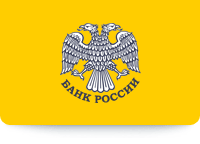 Залог облигаций, купонные облигации
Проектные облигации с дисконтом 80% от стоимости проекта
Целевая денежная эмиссия
Финансирование институтов развития
Облигации институтов развития обеспеченные портфелем проектов
Возвратное финансирование по льготной ставке
10
Пример канала целевой денежной эмиссии ЦБ РФ (1)
1
ПРОЕКТНОЕ ФИНАНСИРОВАНИЕ С УЧАСТИЕМ СОПФ С ВЫПУСКОМ ПРОЕКТНЫХ ОБЛИГАЦИЙ
Инвесторы
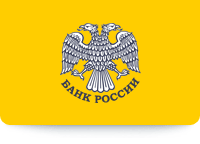 Утверждение эмиссии
2
Создание проектной компании
1
5
Рефинансирование
на сумму 80% от стоимости проекта, по ставке 5,5%
Специализированное общество проектного финансирования  (СОПФ)
3
Кредит
Банки – кредиторы
Аудит и оценка бизнес-плана
2
Выпуск облигаций в  соответствии с бизнес-планом проекта на 85% стоимости проекта, передача банку-кредитору
4
Гарантия
Аудиторская
 компания
Институт развития
11
Денежно-промышленная Политика, обеспечивающая предложение доступного, под низкую ставку, долгосрочного кредита для инвестиционного развития  (2)
1
Ключевое решение
2) Для эффективного доведения «новых денег» до инвестиционных проектов и гарантии их возврата необходимо повысить прозрачность и эффективность банковской системы и институтов развития.

3) Изменение мандата Банка России, совместно с  Правительством РФ необходимо осуществить переход от «ограничительной» к «стимулирующей» денежно-кредитной политике, таргетирующей, наряду с инфляцией, рост ВВП, низкие ставки долгосрочного кредита, снижение волатильности рубля к основным валютам. 
В условиях низкой монетизации экономики (М2/ВВП = 45%, в КНР – 195%) ЦБ РФ может постепенно наращивать денежное предложение (как минимум, до уровня М2/ВВП = 80-90%), не опасаясь значительного повышения инфляции, при условии, что новая денежная эмиссия не будет направлена на госрасходы, а в полном объёме, целевым образом, в форме возвратных кредитов будет использована на стимулирование инвестиций в реальное производство. 

Борьба с немонетарной инфляцией должна идти не путем " иссушения"  денежной массы, а снижение инфляции должно достигаться вследствие эффекта экономического роста, снижения издержек, повышения производительности труда и увеличения масштабов производства за счет внедрения передовых технологий. 
Главный путь снижения инфляции у нас в стране - экономический рост.
12
Изменение м2, инфляции и ввп в России за 1998-2015 гг.
М2 ↓
ИПЦ ↑
М2 ↓
ИПЦ ↑
М2↑
ИПЦ↓
М2↑
ИПЦ↓
М2↑
ИПЦ↓
М2↑
ИПЦ↓
М2↑
ИПЦ↓
М2 ↓
ИПЦ ↑
Источник: Росстат
13
Немонетарная инфляция в России Значительно выросла 
при этом, монетарная инфляция показала отрицательный темп роста
РОСТ ИНФЛЯЦИИ в 2015 (+12,9%):
Платежеспособный спрос значительно снизился
Произошел значительный рост издержек
- 6-8%
+ 15-20%
Увеличение М2
(увеличение ставки)
Стимулирование предложения
(снижение ставки)
14
Мировой опыт – уроки для Россиибольшинство реформ проходило по одному сценарию
Финансовое стимулирование экономического роста 
и денежно-промышленная политика
Главная цель – качественный экономический рост 
Монетизация до уровня новых индустриальных экономик. Преодоление накопленных деформаций и разбалансированности финансовой системы; 
Рост насыщенности кредитами и другими долговыми активами
Увеличение доли накопления, снижение фискальной нагрузки (увеличение финансовых ресурсов, остающихся в распоряжении бизнеса для целей развития), расширение налоговых стимулов;
Сокращение разрыва между реальным и номинальным эффективным курсом рубля;
Политика низкого процента; 
Стабилизация «счета капиталов» (рисков, связанных с «горячими» деньгами), введение мягких рыночных валютных ограничений;
Максимальное поощрение долгосрочных инвестиций нерезидентов – привлечение прямых иностранных инвестиций.
15
Финансовое стимулирование экономического роста – успешный международный опыт
Страны, совершившие значительный рывок в развитии, последовательно реализовывали стратегию финансового стимулирования экономического роста
Финансовые стратегии модернизации экономики: мировая практика / под ред. Я. М. Миркина. — М. : Магистр, 2014. — 496 с.
Основные системные решения
16
Основные системные решения
Достижение KPI ПРОГРАММЫ возможно только при реализации всех решений в комплексе
БЮДЖЕТ, нацеленный на развитие (1)
17
Финансирование развития  даже в условиях кризиса, дефицита бюджета должно являться приоритетной задачей, и у государства есть необходимые источники для её реализации. Нужно сменить приоритеты государственной бюджетной политики:
Повысить долю расходов бюджета на развитие (расходы на национальную экономику, здравоохранение, образование, науку), т. е. перераспределить ресурсы от бюджета стабильности в пользу «бюджета развития». Допущение умеренного (4-5%) дефицита бюджета для стимулирования активного роста ВВП, финансируемого за счет увеличения государственного долга;
Расширить заимствования на внутреннем и внешнем рынках в инвестиционных целях, в т.ч. путём размещения обязательств инфраструктурных и промышленных компаний; 
Изменить парадигму межбюджетных взаимоотношений - повысить финансовую самостоятельность регионов и муниципальных образований, изменить распределение налоговых доходов между бюджетами различных уровней: например, привязать региональные и местные бюджеты к росту доходов предприятий и населения, в т.ч.: (1) местный бюджет: специальные режимы для индивидуальных предпринимателей и МСП, 50% единого сельхозналога, 50% НДФЛ (по месту жительства работника), 50% налога на землю и налога на недвижимость физических лиц; (2) региональный бюджет: налог на прибыль, 50% НДФЛ, 50% единого сельхозналога, налога на землю и налога на недвижимость физических лиц, в случае введения – региональная часть НСП; (3) федеральный бюджет: НДС (НСП), НДПИ, акцизы (в том числе на алкоголь), таможенные пошлины, налог на имущество, экологические налоги и другие специальные налоги;
БЮДЖЕТ, нацеленный на развитие (2)
18
При сохранении выборности глав муниципальных образований расширить их финансовую самостоятельность, в т.ч. формировать муниципальные фонды развития и проектные офисы, финансируемые за счет налоговых поступлений от роста предприятий на территории муниципальных образований;
Перейти на проектно-целевой принцип расходования бюджетных средств на развитие. Повысить эффективность затрат на докапитализацию крупного бизнеса. Снизить господдержку и вложение средств в "мега-проекты", и в предоставление неторговых и инвестиционных внешних займов. Исходить, прежде всего, из экономических, а не политических интересов;
Расширить инвестиционные возможности пенсионных фондов и страховых компаний, при усилении контроля за качеством эмитентов;
Стимулировать прямые иностранные инвестиции в высокотехнологические производственные предприятия
19
Создать систему управления реформами
19
Реализовать масштабную задачу изменений невозможно без изменения старой системы принятия решений, импортированной еще из СССР, и в рамках накопившейся инерции негативного опыта последних лет.
Отделить управление стратегическим развитием от управления текущим состоянием экономики. Для быстрого и обоснованного принятия решений, наряду с действующей системой управления, создать «Центр управления развитием», с особыми полномочиями по проведению реформ, подчиняющийся непосредственно Президенту России;
Разработать и утвердить среднесрочную Программу возобновления качественного экономического роста, согласованную с отраслевыми, региональными и кластерными стратегиями, увязанными в единую систему;
Внедрить систему индикативного планирования «Электронная модель экономики», способную, в том числе, с использованием межрегиональных и межотраслевых балансов (динамических межотраслевых моделей), прогнозировать объемы производства и потребления, определять потребности в инфраструктуре, ресурсах;
Создать эффективную проектную систему управления развитием: обеспечить стабильность финансирования приоритетных государственных программ в соответствии с их паспортами, создать механизм гибкой увязки госпрограмм с контрактной системой, ввести систему профессиональной экспертизы ключевых проектов; внедрить KPI для ведомств-координаторов программ, институтов развития и госкорпораций, участников их реализации, ориентированных на достижение экономически обоснованных целевых показателей и сроков реализации проектов;
Выявить и устранить избыточные государственные функции в управлении текущим состоянием;
Установить предельные лимиты расходов бюджета на поддержание административного аппарата. Лимитировать расходы на госаппарат на всех уровнях.
«Экономика Роста» - главный KPI
В 2030 ГОДУ
25
МИЛЛИОНОВ 
ВЫСОКОПРОИЗВОДИТЕЛЬНЫХ РАБОЧИХ МЕСТ
21
Динамика общего количества рабочих мест в экономике России и количества ВПРМ в 2011-2014 гг. (тыс. ед.)
Источник: данные ФНС России, расчёты Деловой России